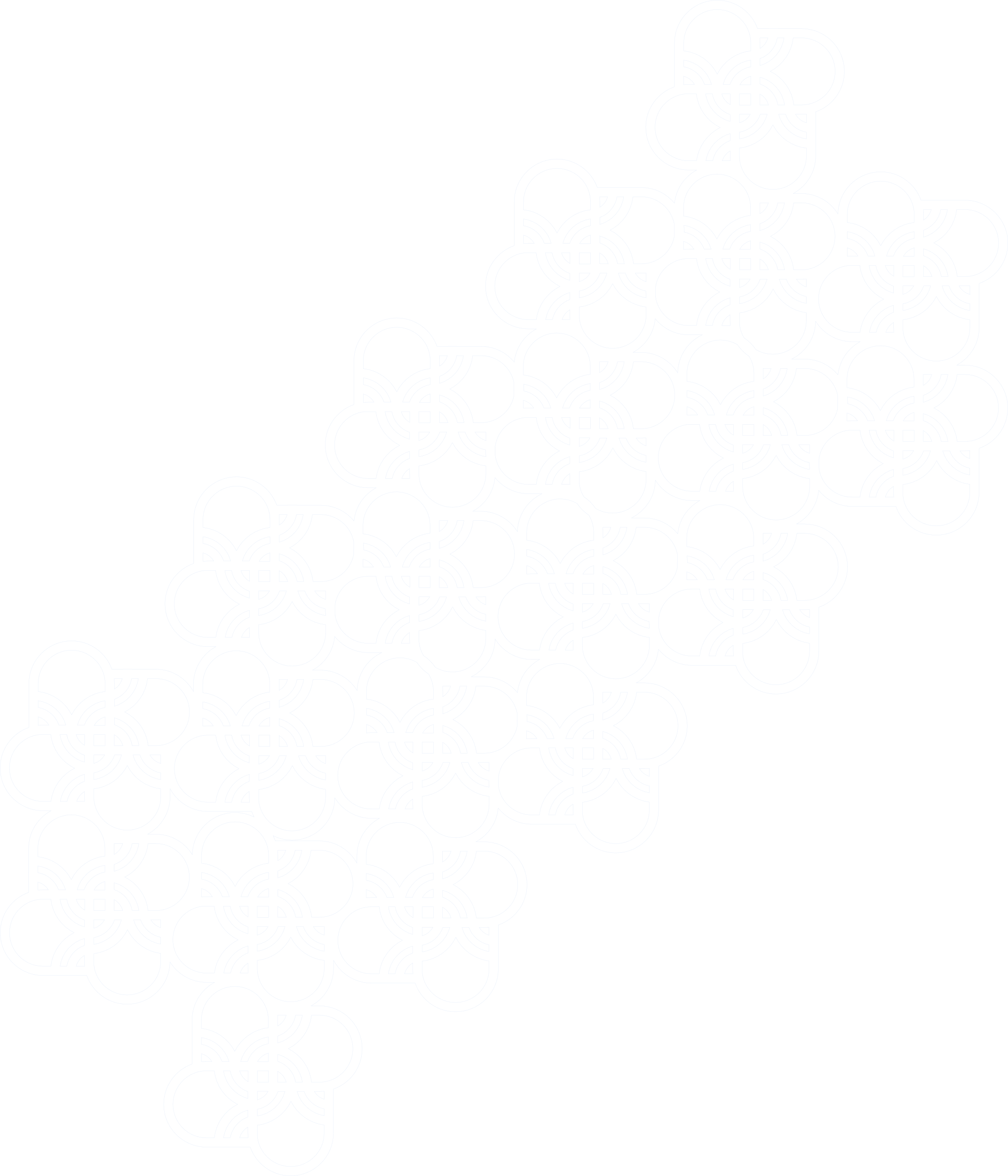 Decálogo 
de la 
Tarjeta de Crédito
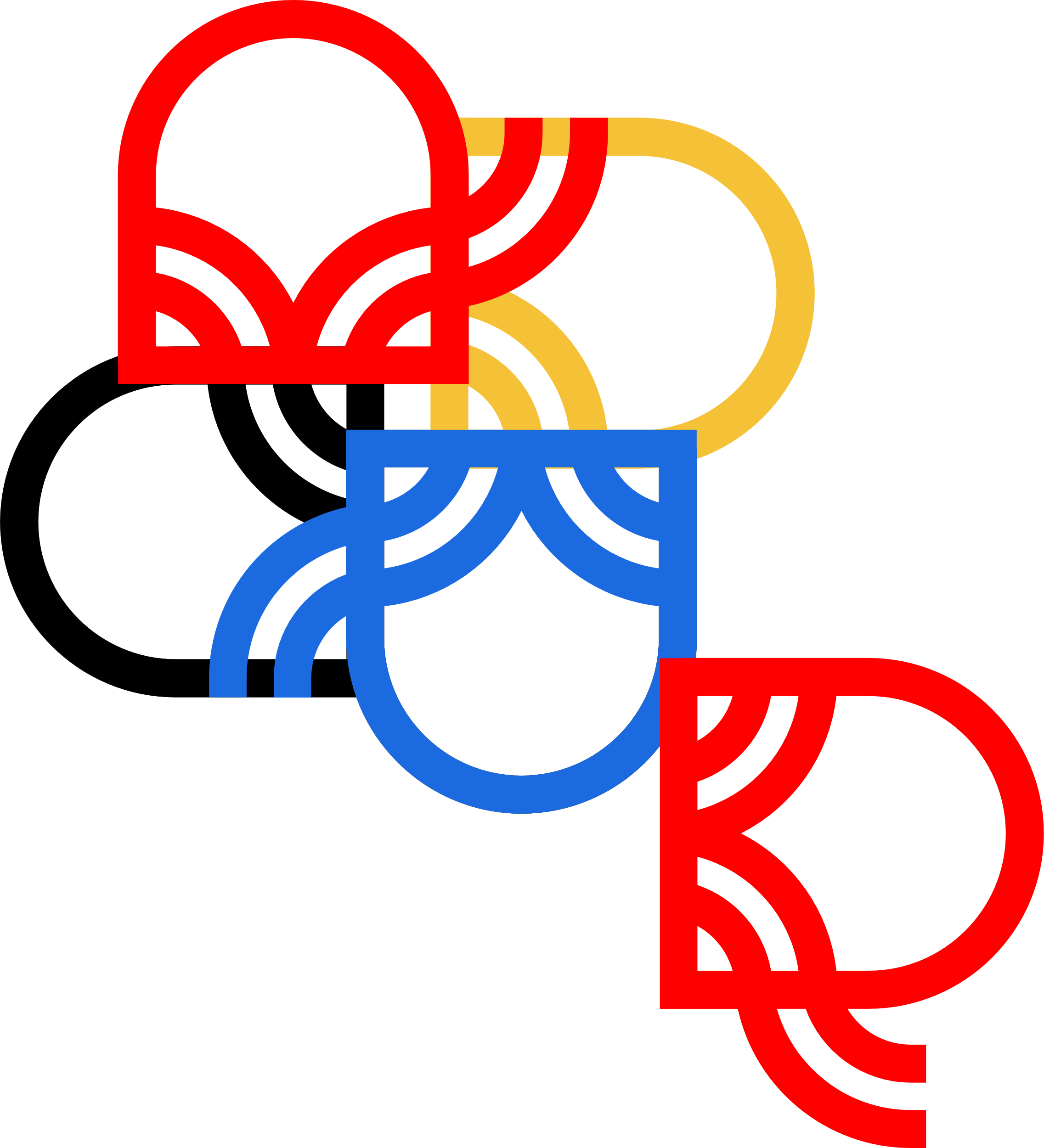 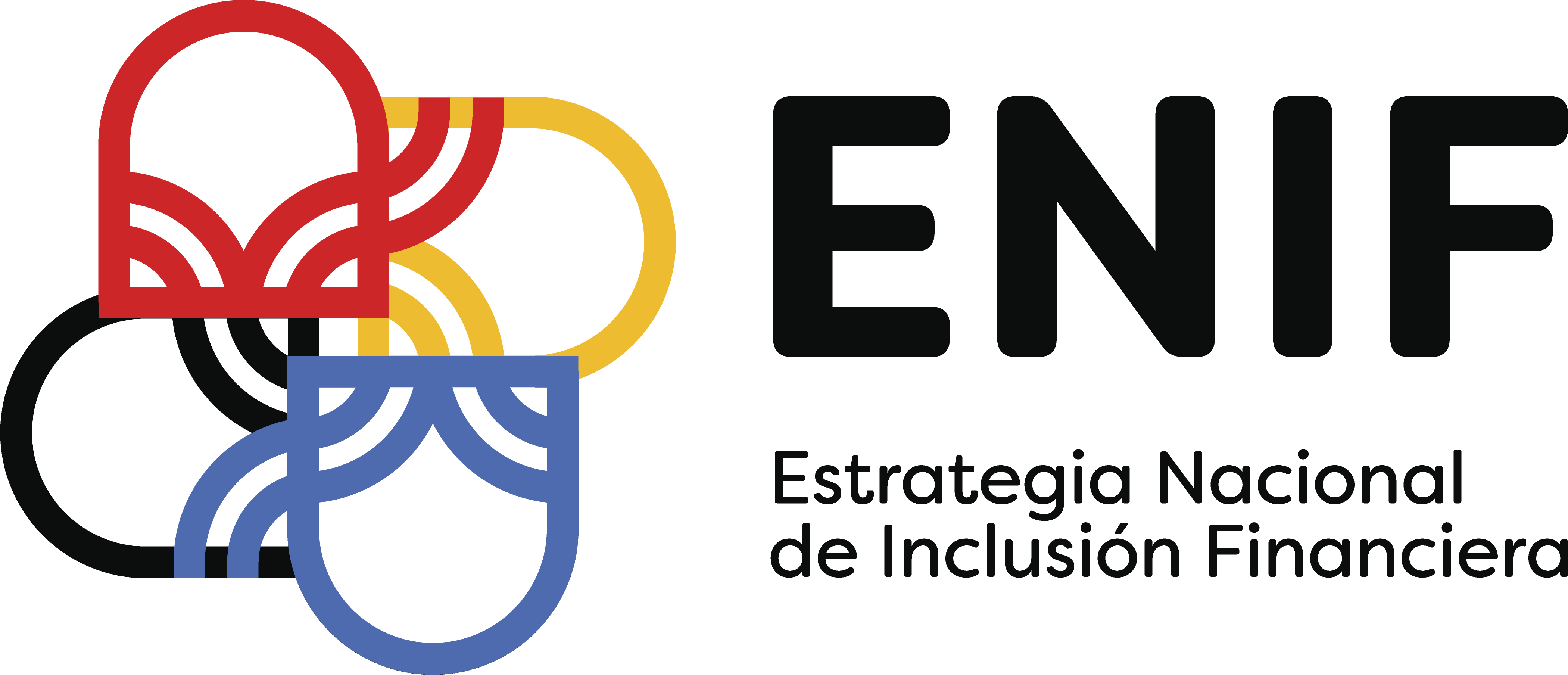 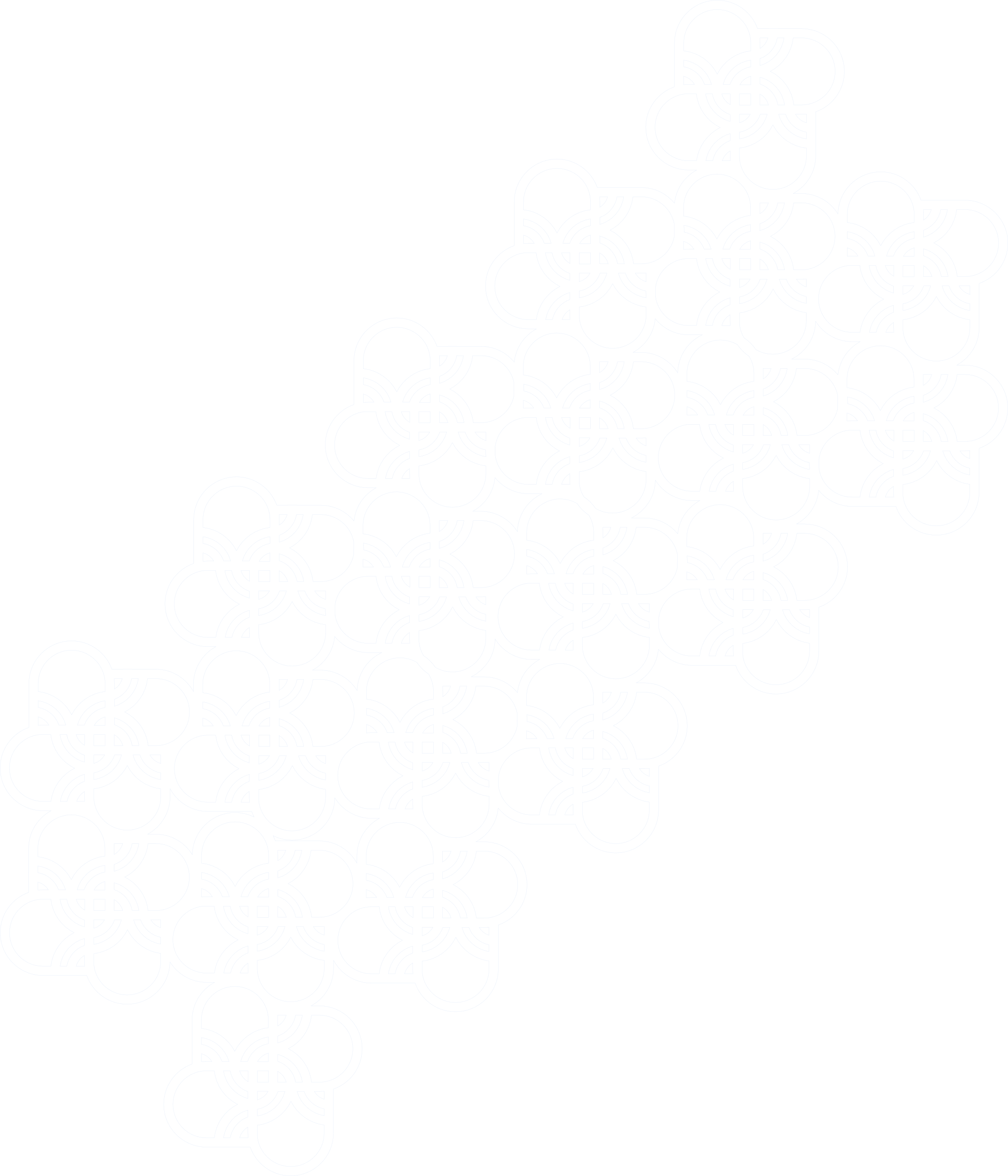 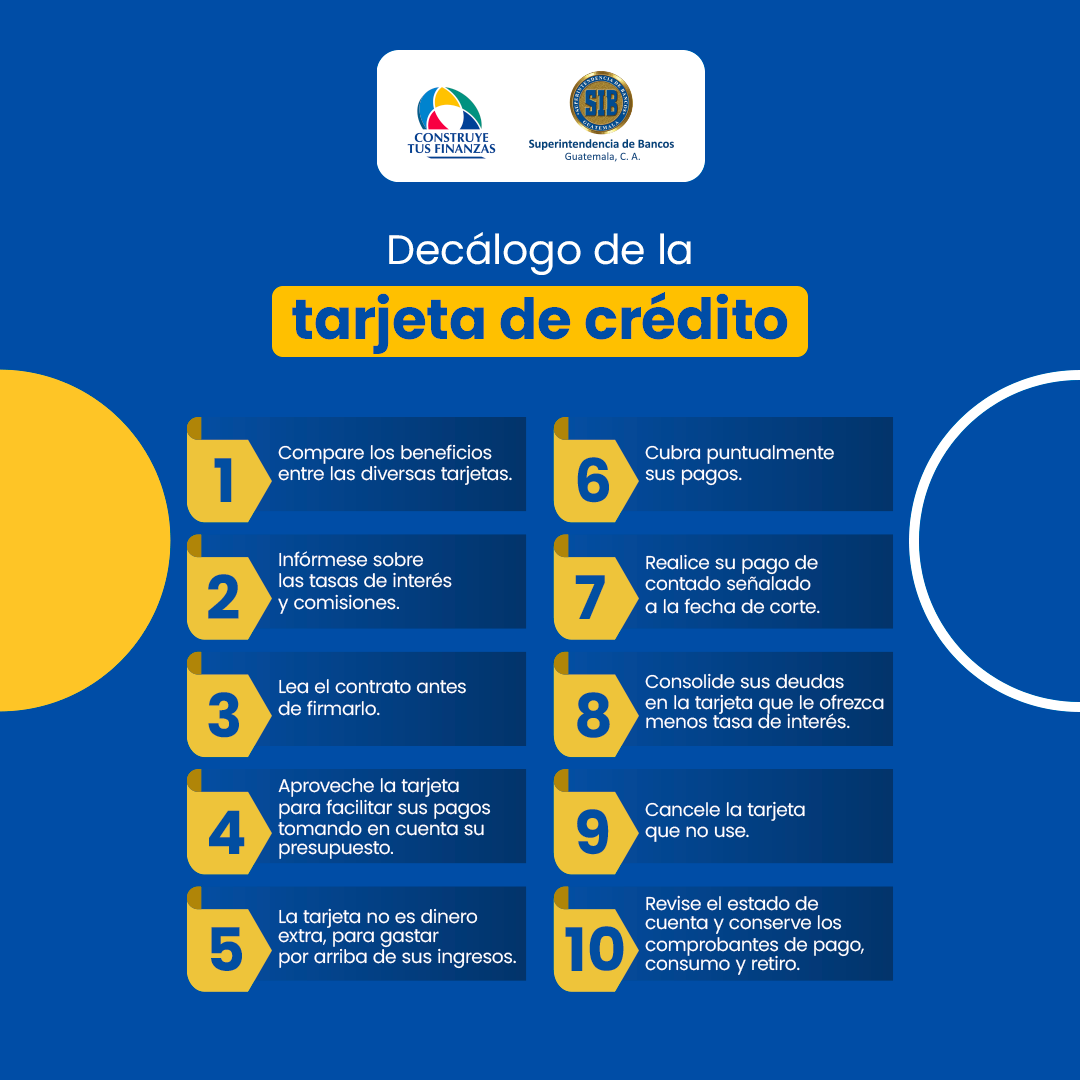 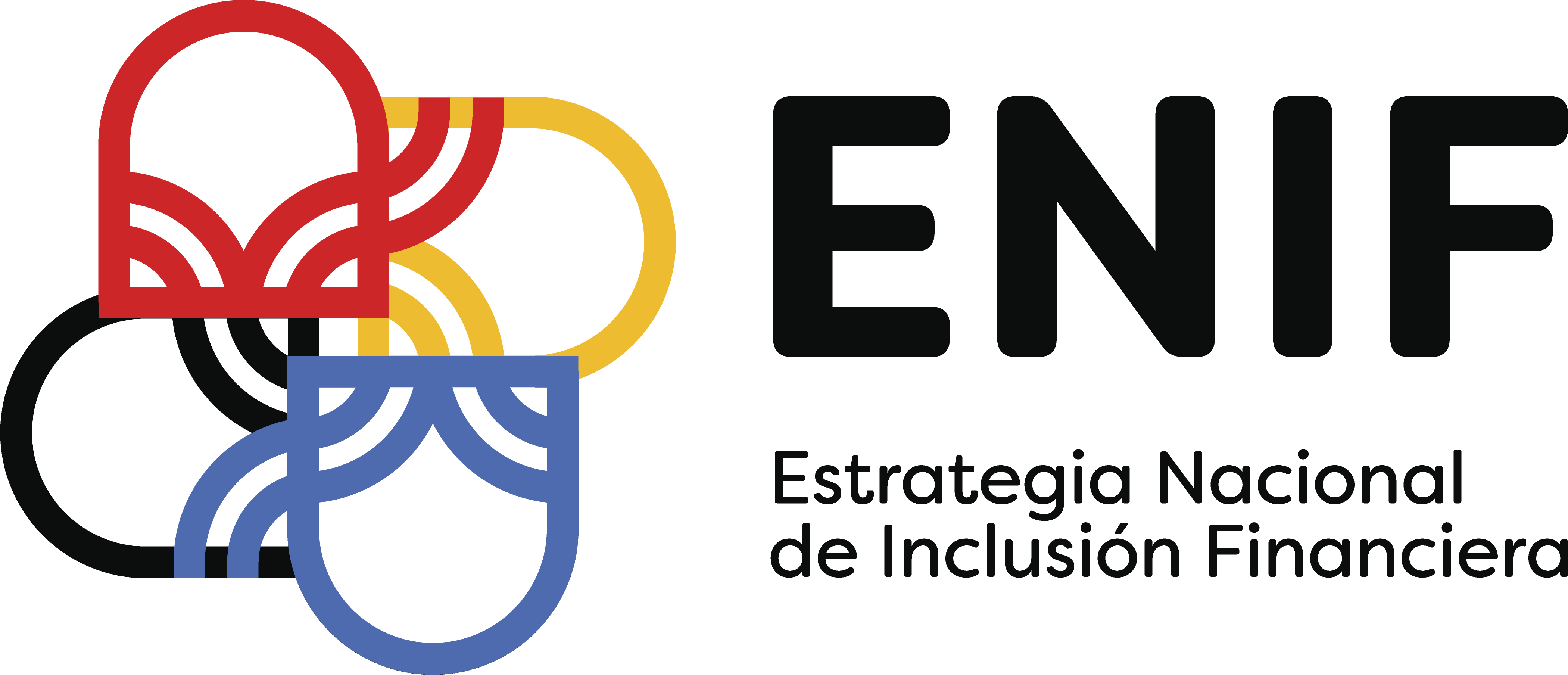 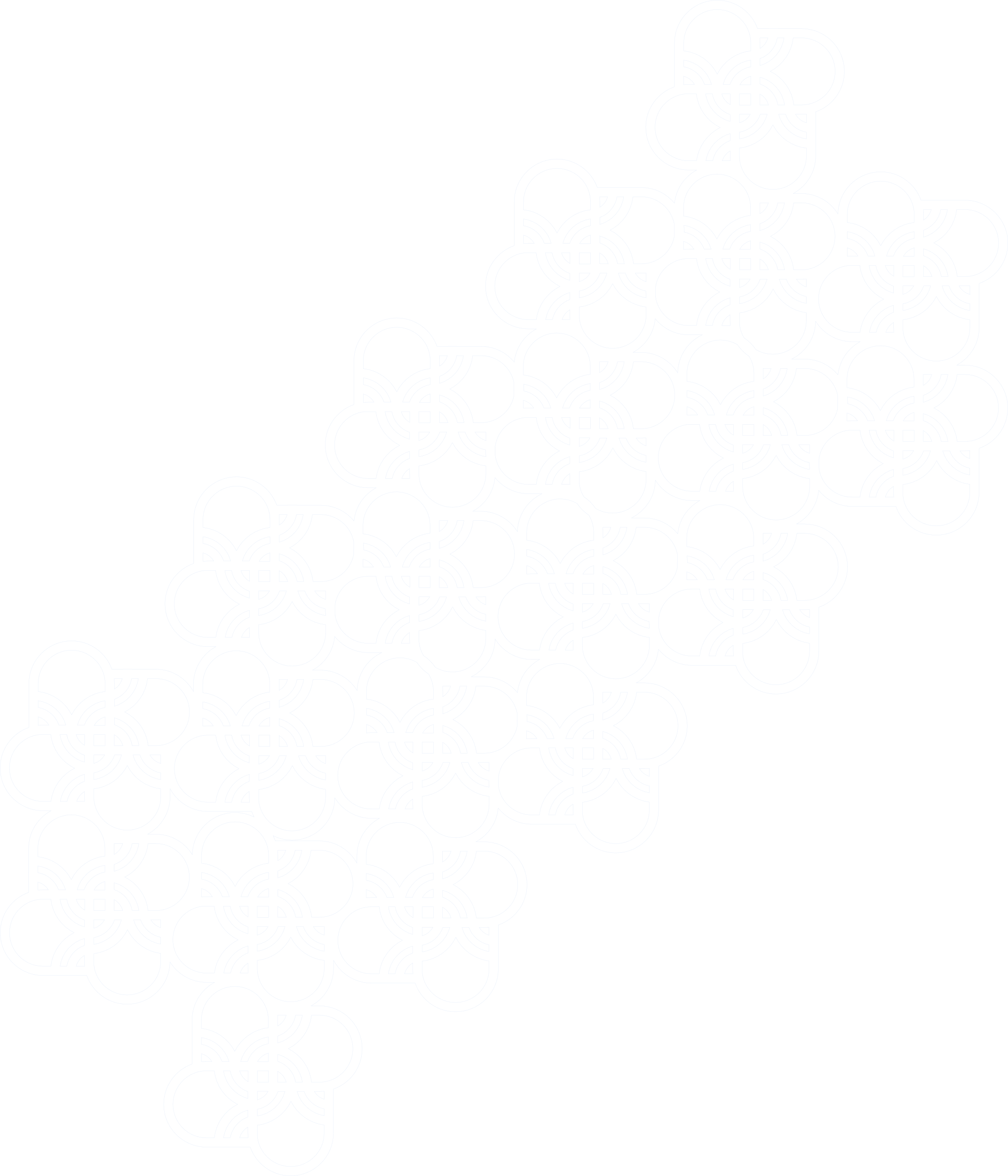 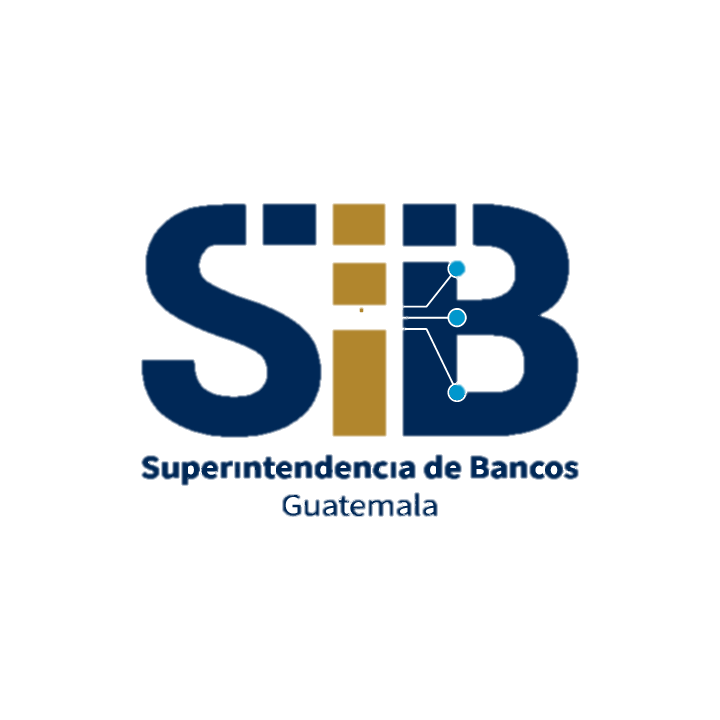 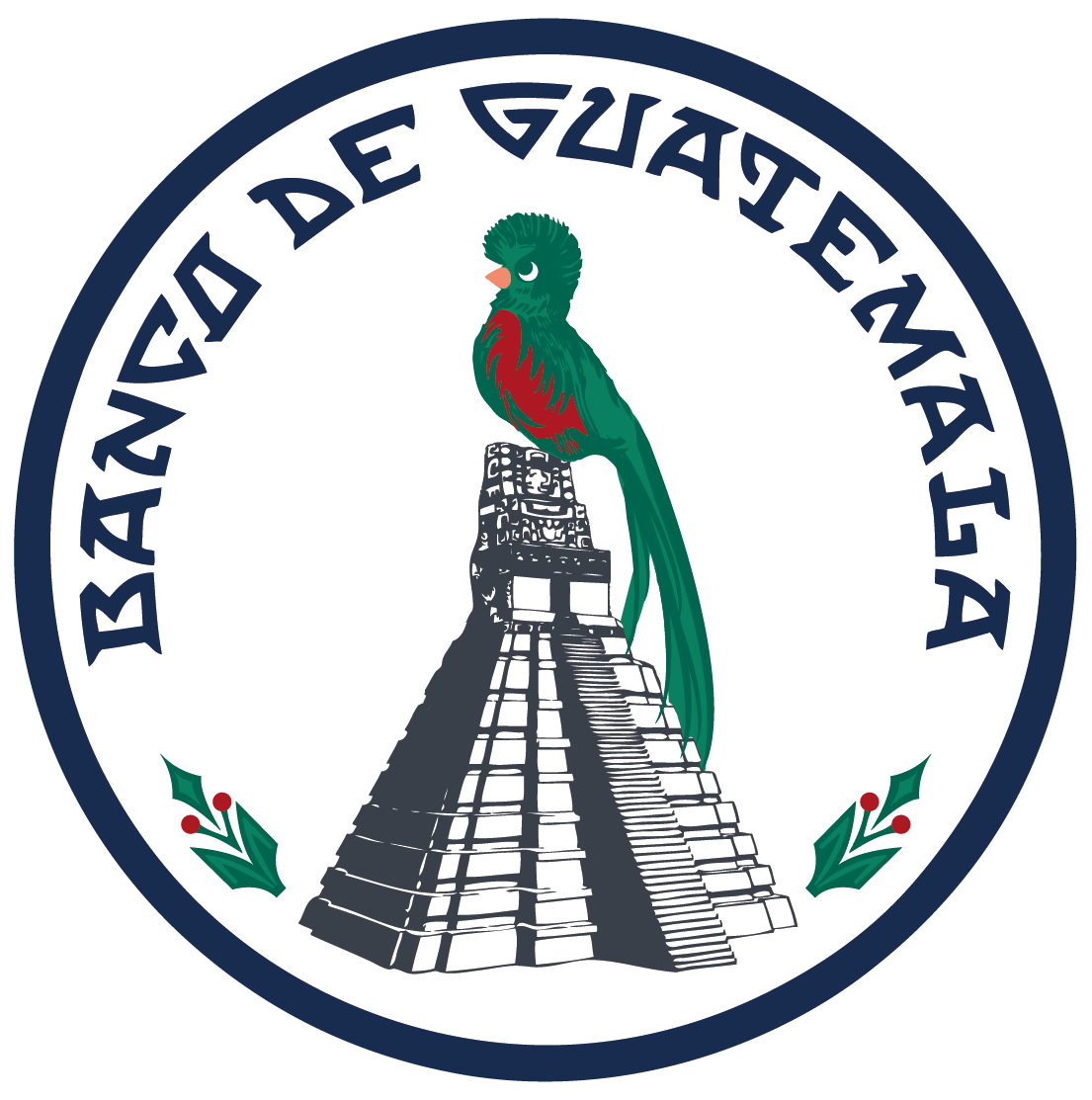 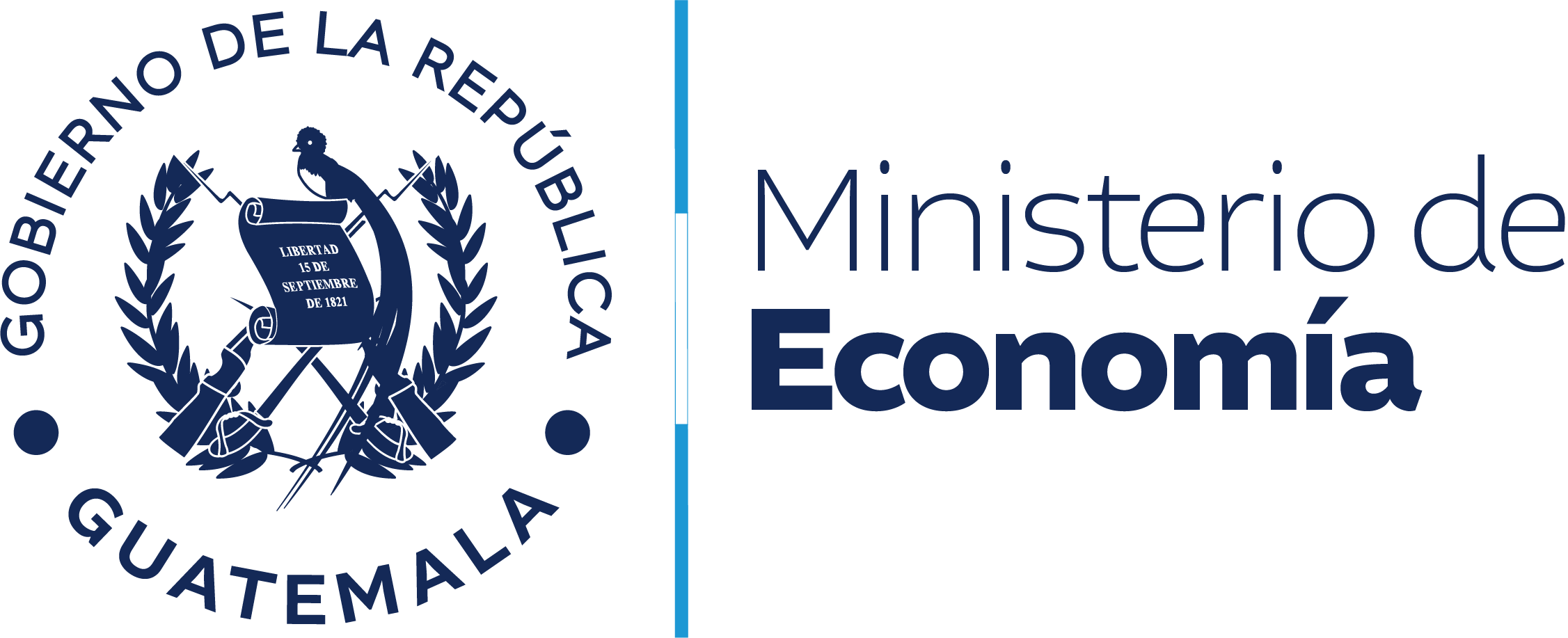 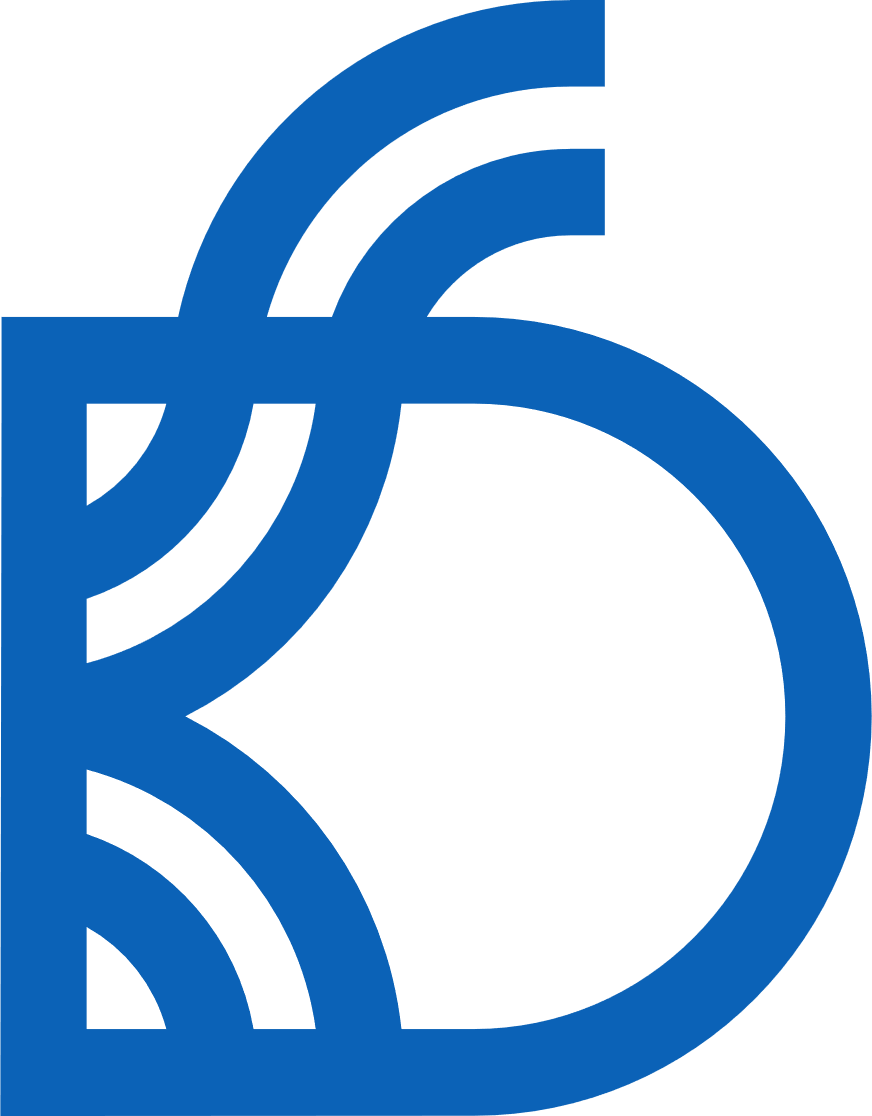 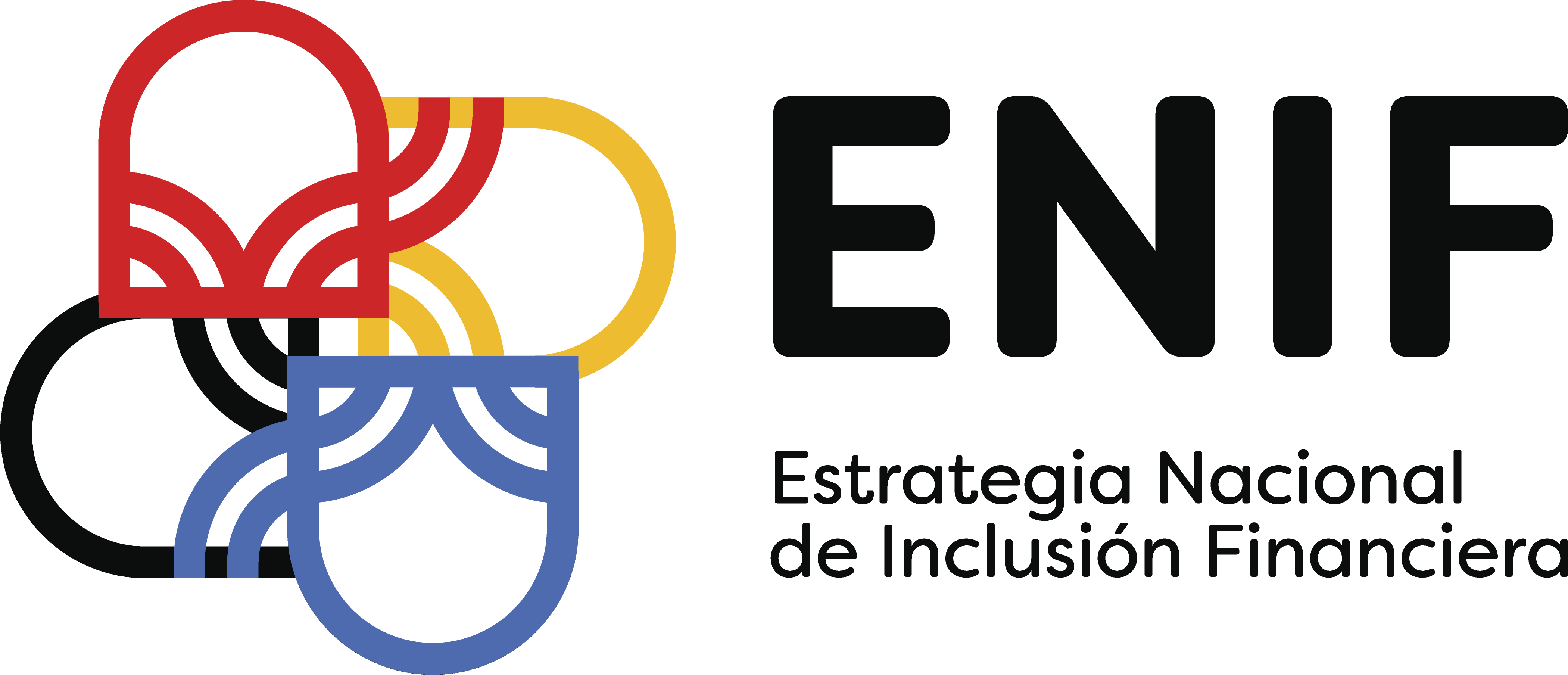